Sürdürülebilir kalkınma, yaşam kalitesinin, çevredeki yaşamı destekleyici doğal sistemlerin taşıma kapasitesi içerisinde kalacak şekilde iyileştirilmesidir.”
Azade Özlem Çalık
1
Çevre
Ekonomi
Toplum
Sürdürülebilir kalkınma
İnsanların refah düzeyini yükseltmek amacıyla;
	 Toplumsal Sermaye, 
	 Ekonomik Sermaye, ve 
	 Doğal Sermaye’nin
birbirini destekleyici ve bütünleyici olacak şekilde, nesiller arasında dengeli olarak planlanması ve yönetilmesi sürecidir.
Azade Özlem Çalık
2
Ekonomik faaliyetler, toplum tarafından gerçekleştirilir. Topluma yaşama mekanı oluşturan da çevredir…
Çevre
Toplum
Ekonomi
Azade Özlem Çalık
3
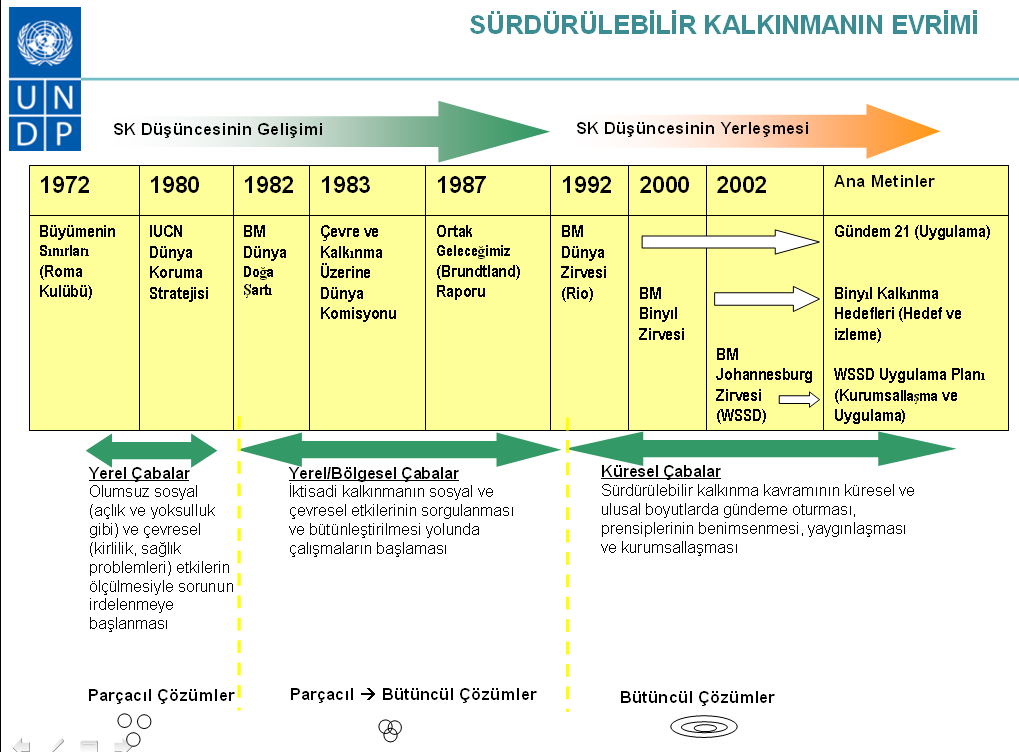 Azade Özlem Çalık
4